INVISIBLE POWERSAND PLACESLesson 9
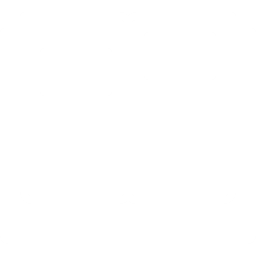 JoLynn Gower
Fall 2018
217-493-6151
jgower@guardingthetruth.org
WORD FOR THE JOURNEY
Ephesians 6:10-12  Finally, be strong in the Lord and in the strength of His might. Put on the full armor of God, so that you will be able to stand firm against the schemes of the devil. For our struggle is not against flesh and blood, but against the rulers, against the powers, against the world forces of this darkness, against the spiritual forces of wickedness in the heavenly places. 
Today we will be considering the importance of accurate Bible study and memorization
Ephesians 6:17  And take…the sword of the Spirit, which is the word of God. 
John 1:1-3  In the beginning was the Word, and the Word was with God, and the Word was God. He was in the beginning with God.  All things came into being through Him, and apart from Him nothing came into being that has come into being.
JESUS IS THE WORD
Revelation 19:13  He is clothed with a robe dipped in blood, and His name is called The Word of God. 
Word: logos: the full account or message
Mark 4:20  "And those are the ones on whom seed was sown on the good soil; and they hear the word and accept it and bear fruit, thirty, sixty, and a hundredfold.”
In Ephesians, a different word is used: rhema
We think of rhema as a part of scripture or scriptural concepts that are spoken
Matthew 4:4  But He answered and said, "It is written, 'MAN SHALL NOT LIVE ON BREAD ALONE, BUT ON EVERY WORD THAT PROCEEDS OUT OF THE MOUTH OF GOD.’” 
Matthew 12:36 "But I tell you that every careless word that people speak, they shall give an accounting for it in the day of judgment.
SPIRIT’S SWORD
sword of the Spirit, which is the word of God
Sword: machaira:  a short sword used for close conflict
This sword and prayer are the only two offensive weapons mentioned in the Ephesians 6 list; and they are used in the context of standing
2 Timothy 2:15   Be diligent to present yourself approved to God as a workman who does not need to be ashamed, accurately handling the word of truth. 
We get the rhema from the logos
Scripture is telling us that we speak God’s truth in the midst of spiritual battles in order to defeat the enemy
A fun study:  look through the gospels and see how many times Jesus speaks, “it is written”
Satan can influence our thinking but he cannot read our minds or know our future; but he can predict based on actions
WILL YOU BUY THE LIE
Satan can tell if you bought his lie based on your actions
God knows your thoughts and actions before you even act
Hebrews 4:12-13  For the word of God is living and active and sharper than any two-edged sword, and piercing as far as the division of soul and spirit, of both joints and marrow, and able to judge the thoughts and intentions of the heart. And there is no creature hidden from His sight, but all things are open and laid bare to the eyes of Him with whom we have to do.
God knows our unspoken thoughts
Satan does not know our unspoken thoughts
The Holy Spirit is the controller of the sword of the Spirit
The Holy Spirit makes the sword effective in battle
We cannot effectively stand without the controlling influence of the Holy Spirit
If we resist or grieve the Spirit, Satan will take advantage
SUBMIT, RESIST
James 4:7  Submit therefore to God. Resist the devil and he will flee from you.
Submit: hupotasso: put yourself in rank under
Resist: anthistemi: oppose, withstand
Spiritual victory is bound to the Word of God
Matthew 12:22  Then a demon-possessed man who was blind and mute was brought to Jesus, and He healed him, so that the mute man spoke and saw. 
Matthew 12:25-26  And knowing their thoughts Jesus said to them, "Any kingdom divided against itself is laid waste; and any city or house divided against itself will not stand. "If Satan casts out Satan, he is divided against himself; how then will his kingdom stand? 
Matthew 12:29 "Or how can anyone enter the strong man's house and carry off his property, unless he first binds the strong man? And then he will plunder his house.”
THE GATES OF HELL
Matthew 16:18 "I also say to you that you are Peter, (Petros, masculine) and upon this rock (petra, feminine) I will build My church; and the gates of Hades will not overpower it.”
What is the rock?  What Peter acknowledged:
Matthew 16:16-17  Simon Peter answered, "You are the Christ, the Son of the living God.”  And Jesus said to him, "Blessed are you, Simon Barjona, because flesh and blood did not reveal this to you, but My Father who is in heaven.”
Overpower: katischuo: be proven more powerful, prevail  
Jesus is telling His disciples to attack evil and that the church will be built on places filled with moral corruption
Ephesians 6:18  With all prayer and petition pray at all times in the Spirit, and with this in view, be on the alert with all perseverance and petition for all the saints…
IN RESPONSE TO HEAVEN
Matthew 16:19 (NASB) "I will give you the keys of the kingdom of heaven; and whatever you bind on earth shall have been bound in heaven, and whatever you loose on earth shall have been loosed in heaven." 
Matthew 16:19 (HCSB)  “I will give you the keys of the kingdom of heaven, and whatever you bind on earth is already bound (dedemon) in heaven, and whatever you loose on earth is already loosed in heaven.” 
Matthew 16:19 (NIV2011) “I will give you the keys of the kingdom of heaven; whatever you bind on earth will be bound in heaven, and whatever you loose on earth will be loosed in heaven.” 
Matthew 18:18 (NASB) "Truly I say to you, whatever you bind on earth shall have been bound in heaven; and what-ever you loose on earth shall have been loosed in heaven. 
Matthew 18:18 (HCSB)  “I assure you: Whatever you bind on earth is already bound (dedemena)in heaven, and whatever you loose on earth is already loosed in heaven.”
ABOUT PRAYER
Ephesians 6:18  With all prayer and petition pray at all times in the Spirit, and with this in view, be on the alert with all perseverance and petition for all the saints… 
Prayer: proseuche:  place of prayer and oratory
Petition: deesis: a prayer for a specific need
In the Spirit: according to the Spirit’s direction
Romans 8:26-27  In the same way the Spirit also helps our weakness; for we do not know how to pray as we should, but the Spirit Himself intercedes for us with groanings too deep for words; and He who searches the hearts knows what the mind of the Spirit is, because He intercedes for the saints according to the will of God. 
Intercedes: huperentugchano: to ask on behalf of another
Too deep for words: alaletos:  cannot be spoken
Alert: agrupneo: stay awake
TAKING UP THE SWORD
2 Corinthians 10:3-4  For though we walk in the flesh, we do not war according to the flesh, for the weapons of our warfare are not of the flesh, but divinely powerful for the destruction of fortresses. 
We fight against Satan, the adversary;  the devil and our accuser — the enemy of God and man. He is the serpent, the dragon, the always-tempting one, the deceiver, the father of lies, a murderer from the beginning, ruler of this world, and prince of the power of the air 
BUT he is also a created being, subject to the sovereignty of God, able to exercise only limited authority, fallen and condemned, and will ultimately be destroyed by the Lord 
We speak the word of God, given by the Spirit, into a situation that would be hopeless otherwise
THE BATTLE
When the enemy attacks the truth of God’s word, we have the belt of truth
When the enemy tries to entice us to sin, we have the breastplate of righteousness
When the enemy wants to cause conflict, we have the shoes to stand, prepared with the gospel of peace
When the enemy wants to cause fear, we have the shield of faith
When the enemy wants to cause doubt about our salvation or cause us to question our position in Christ, we have the helmet of salvation
We aggressively stand with the sword of the Spirit, relying on the word of God, and keeping in constant communication with our commander in prayer
HOW WE PRAY
Realize our position in Christ Ephesians 2:6 …and raised us up with Him, and seated us with Him in the heavenly places in Christ Jesus
Repent of known sin, ask for wisdom  James 1:5 But if any of you lacks wisdom, let him ask of God, who gives to all generously and without reproach, and it will be given to him.
Ask for discernment 1 John 2:27 …but as His anointing teaches you about all things, and is true and is not a lie, and just as it has taught you, you abide in Him. 
Rely on the sufficiency of Jesus’ name  John 14:14  "If you ask Me anything in My name, I will do it. 
Rely on Christ’s atoning blood: Colossians 1:13-14 For He rescued us from the domain of darkness, and transferred us to the kingdom of His beloved Son, in whom we have redemption, the forgiveness of sins. 
Remove any moral compromise; do not deceive or exploit the vulnerabilities of others;